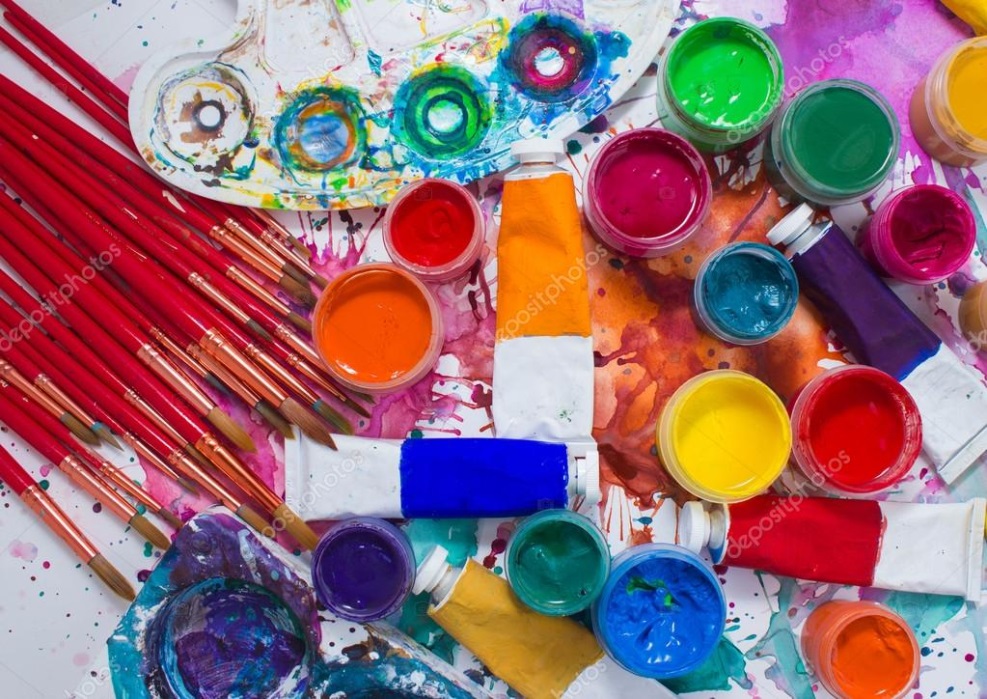 Консультация«Методика проведения занятий по изобразительной деятельности в старшей группе»
Наглядные методы и приемы обучения
использование натуры, репродукции картин, образца и других наглядных пособий 
 рассматривание отдельных предметов
 показ воспитателем приемов изображения
 показ детских работ в конце занятия, при их оценке
Словесные методы и приемы обучения
беседа  - начало занятия, цель - вызвать в памяти ранее воспринятые образы и возбудить интерес к занятию. 
указания воспитателя в начале и в процессе занятия - цель  - объяснить тему работы и приемы ее выполнения, педагог может спросить кого-нибудь из детей о последовательности и приемах выполнения работы.
использование словесного художественного образа способствует созданию творческого настроения, активной работе мысли, воображения.
Игровые приемы обучения
На прогулке дети могут рассматривать пейзаж,  через  самодельные фотоаппараты, «делать снимки», затем в группе «проявляют и печатают их», изображая воспринятое на рисунке.

Выбор методов и приемов зависит:
от содержания и задач, стоящих перед данным занятием, и от задач изобразительной деятельности;
от возраста детей и их развития;
от вида изобразительных материалов, с которыми действуют дети.
Старшая группа
игра
использование 
литературных произведений
словесный 
художественный образ
Методы 
и 
приемы
объяснение
частичный показ
полный 
показ всего рисунка
использование 
картин
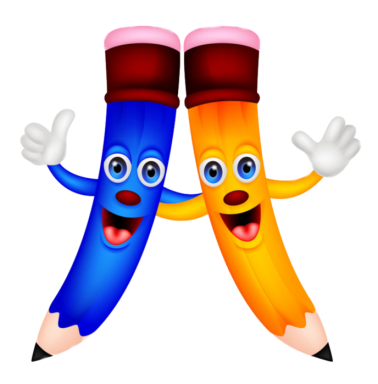 обрисовывающий
 жест
образец
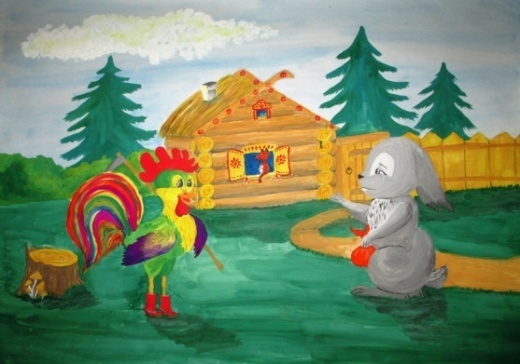 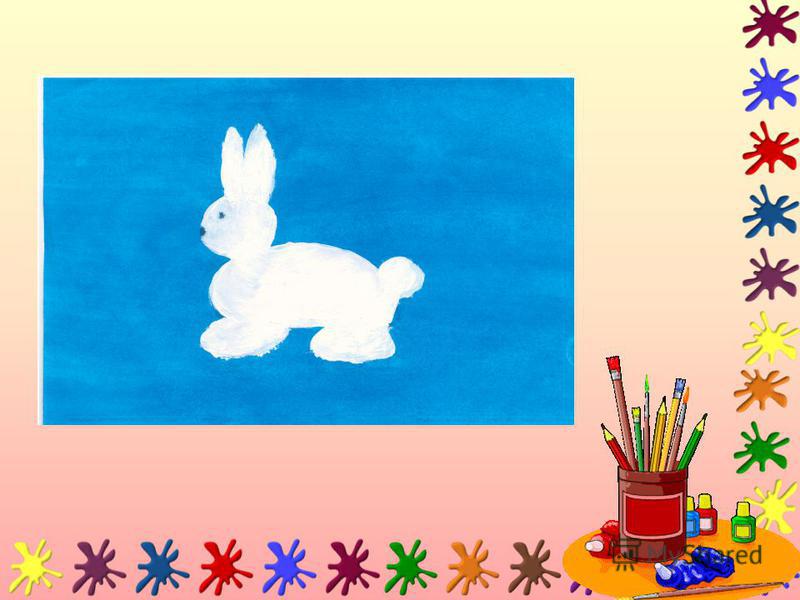 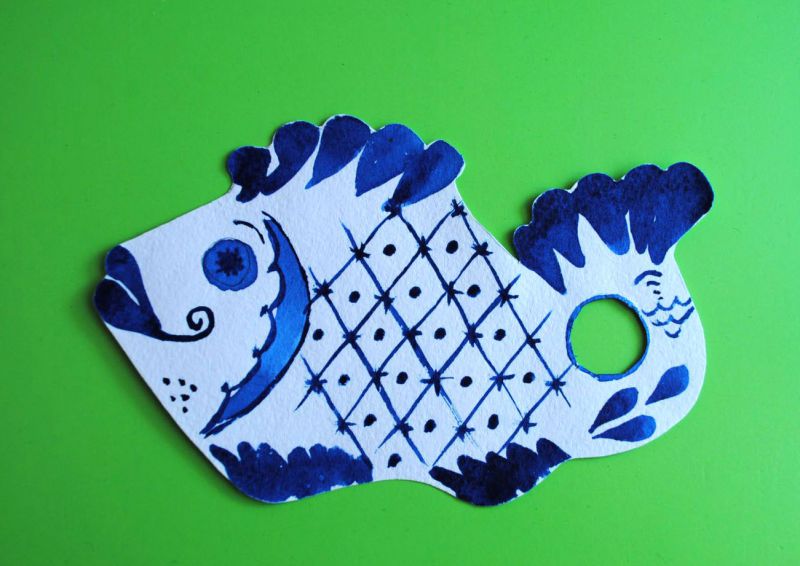 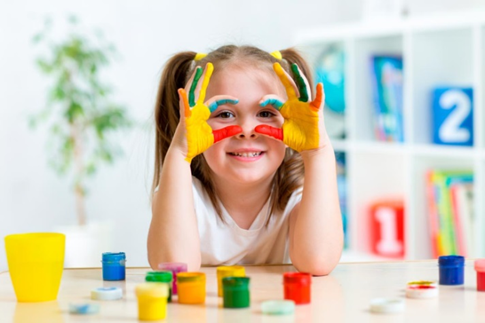 Методика предметного рисования
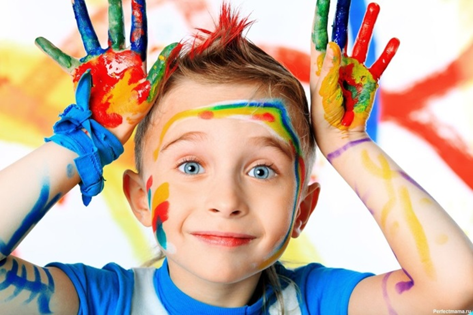 Предметное рисование
Учить передавать положение предметов в пространстве
Способствовать овладению композиционными умениями
Закреплять способы и приёмы рисования различными изобразительными материалами
Вырабатывать навыки рисования контура предмета простым карандашом 
Учить рисовать акварелью 
Учить рисовать кистью разными способами
Знакомить с новыми цветами
Учить смешивать краски
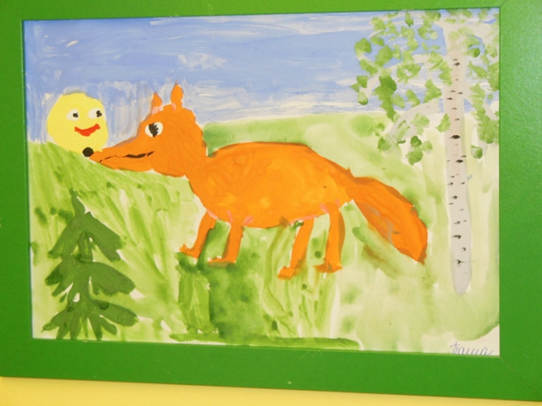 Сюжетное рисование
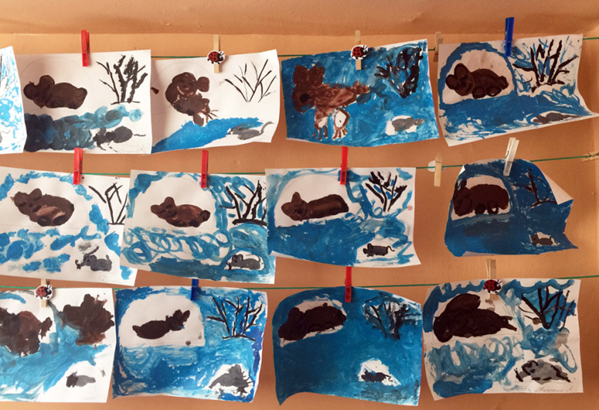 Сюжетное рисование
Учить создавать сюжетные композиции
Развивать композиционные умения
Учить обращать внимание на соотношение по величине разных предметов в сюжете
Учить располагать предметы так, чтобы они не загораживали друг друга
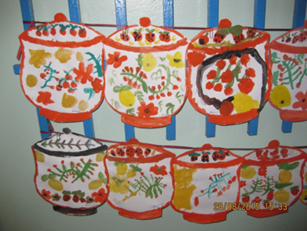 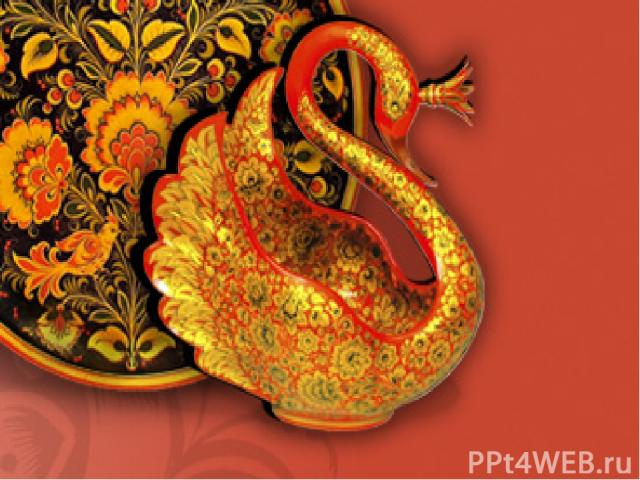 Декоративное рисование
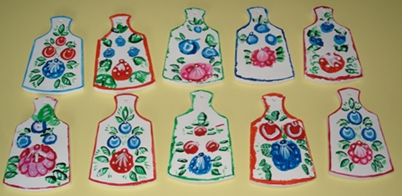 Декоративное рисование
Углублять знания о дымковских и филимоновских игрушках и их росписи
Предлагать создавать изображения по мотивам декоративной росписи
Познакомить с росписью Полхов – Майдана
Знакомить с региональными декоративным искусством
Учить составлять узоры по мотивам городецкой, Полхов-Майданской, гжельской росписи
Учить создавать узоры на листах в форме народного изделия
Использовать декоративные ткани
Использовать бумагу в форме одежды и головных уборов